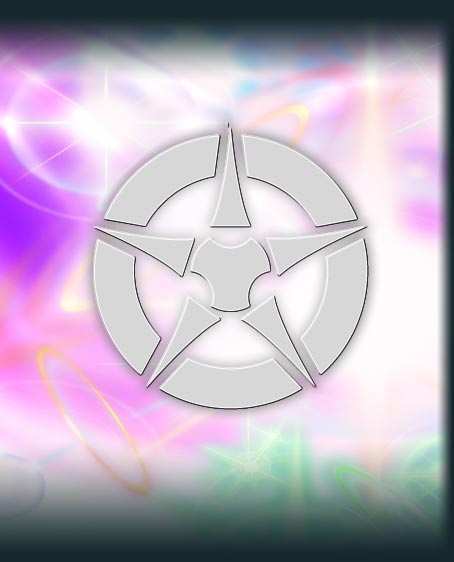 ФОТОМЕТРІЯ
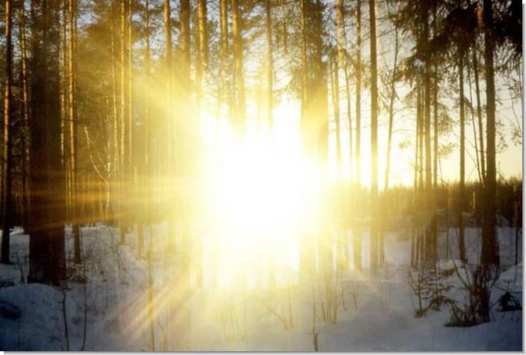 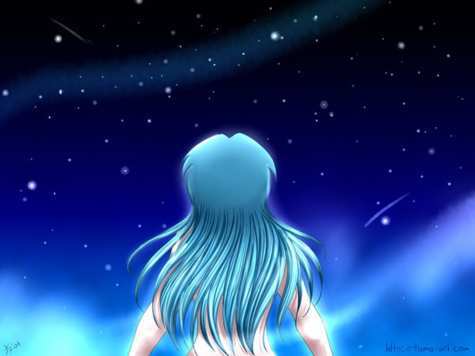 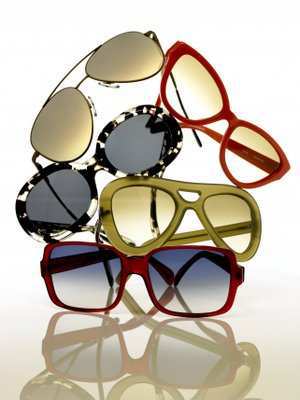 Фотометрія (від грец. fotos — світло) — розділ оптики, який вивчає способи вимірювання світлової енергії, у якому розглядаються енергетичні характеристики світла в процесах його випромінювання, поширення та взаємодії із середовищем.
Світловий потік – це та частина світлової енергії, що визиває зорове відчуття.
Ф =
де Ф –світловий потік, W-  світлова енергія, t- час падіння.
За одиницю світлового потоку взято люмен (лм) 
                        (від латин.lumen-світло)
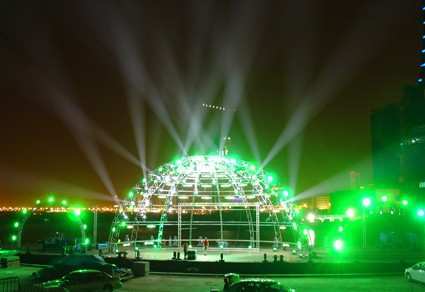 Освітленість - це фізична величина, яка чисельно дорівнює світловому потоку, що падає на одиницю освітленої поверхні
де Е –освітленість, Ф- світловий потік, S- площа поверхні, 
на яку падає світловий потік
Е=
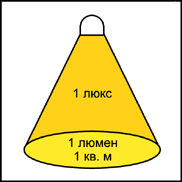 За одиницю освітленості 
взято люкс (лк) 
(від латин. lux –світло)
НАПРИКЛАД
Падіння сонячних променів на поверхню 
під різними кутами
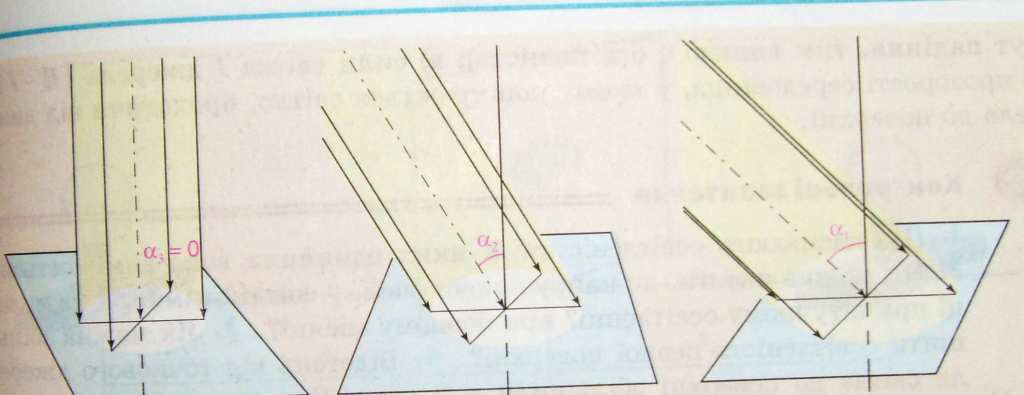 Із збільшенням відстані до джерела світла 
площа освітленої поверхні збільшується,
 а освітленість зменшується
Е=І/R2
де І –сила світла джерела, R- відстань від джерела світла до поверхні
Це співвідношення було встановлено на початку 17-го століття німецьким фізиком і астрономом Йоганом Кеплером
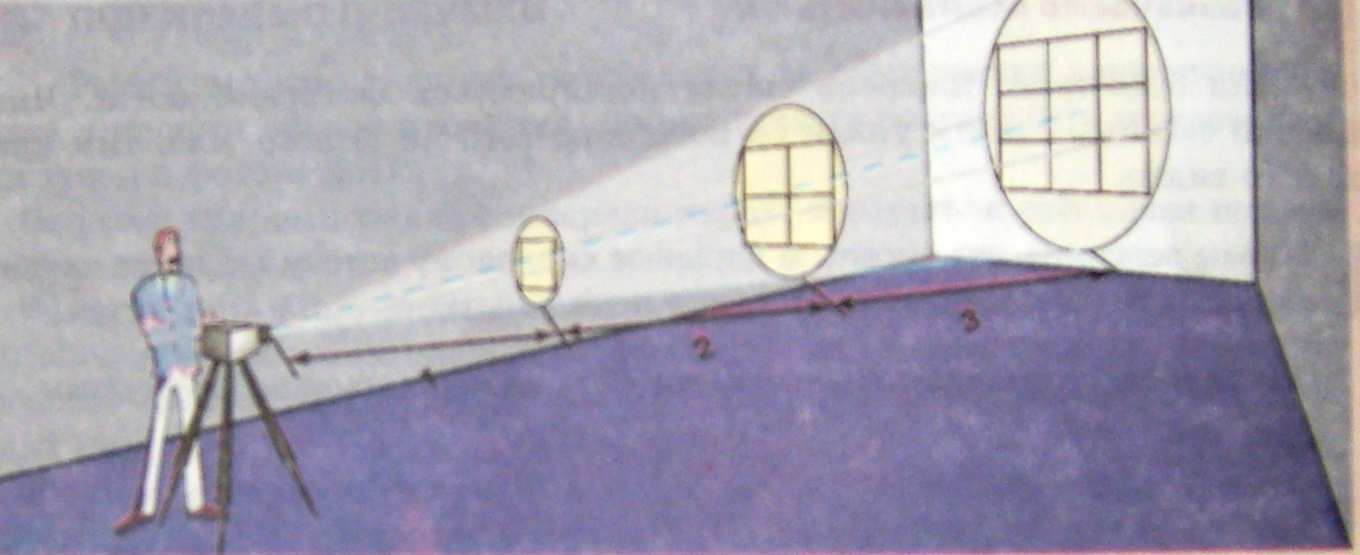 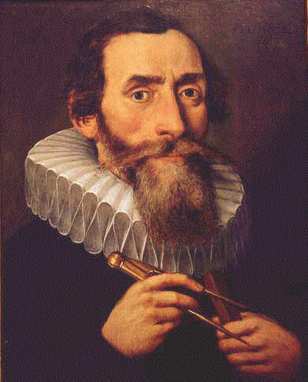 Приклади
Меркурій – найближча до Сонця . Майже в 3 рази ближча за Землю. Отже  освітленість на Меркурії майже в десять разів більша, ніж на Землі. У результаті поверхня Меркурія розжарюється меркуріанським днем до температури понад 400 градусів по Цельсію!
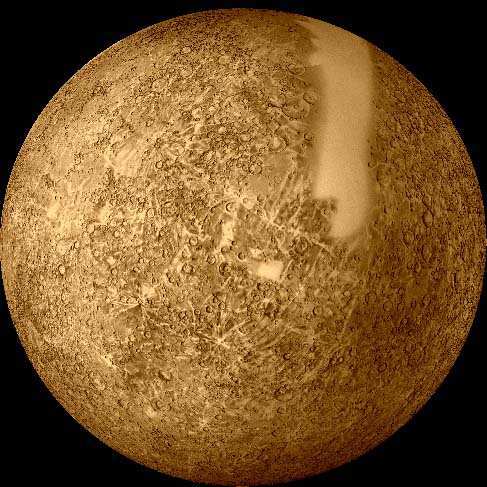 Приклади
А освітленість Плутона , розташованого майже в 40 разів далі від Сонця, ніж Земля, приблизно в 1600 разів менша, ніж освітленість Землі.
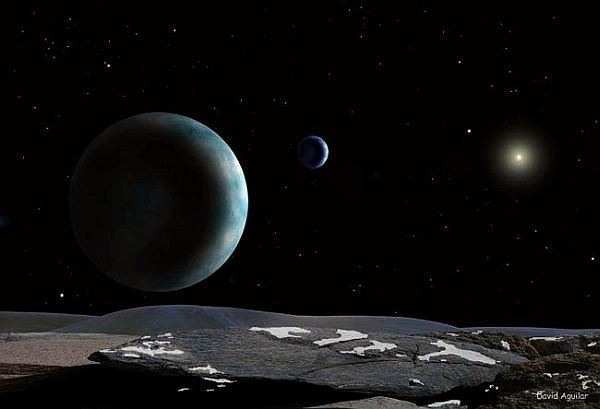 Сила світла - це фізична величина, яка характеризує світіння джерела світла в певному напрямку
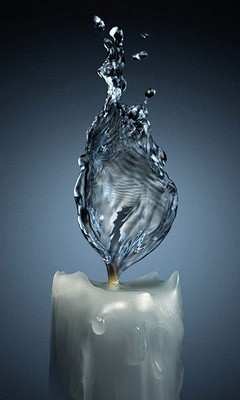 де І – сила світла, 
 Ф - світловий потік
I=
За одиницю сили світла в системі СІ 
взято канделу ( кд) 
(від латин. Candela- свічка)